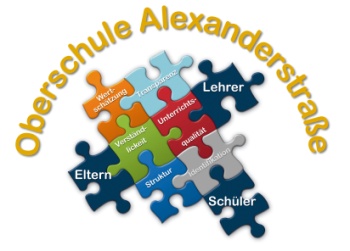 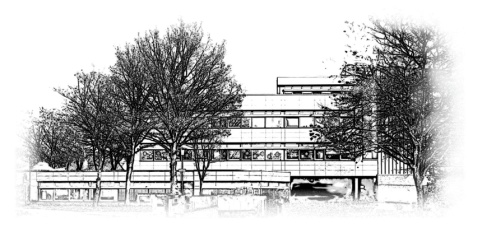 OBERSCHULE  
Alexanderstraße
LernortetageLOT
Ab dem Schuljahr 2023/24 für alle Schüler*innen des 8. Jahrgangs
LOT, was ist das?
Die Lernortetage werden von allen Oldenburger Oberschulen angeboten. Sie sollen die Praxiserfahrung der Schüler*innen erweitern und die Berufsorientierung unterstützen.

Schüler*innen besuchen ein halbes Jahr montags für 6 Stunden die Berufsschulen BBS3 und/oder BBS Wechloy und/oder BZTG. Sie werden dort mit Schüler*innen anderer Oldenburger Schulen von Berufsschullehrer*innen unterrichtet.

In den ersten Stunden werden sie von unseren OBS-Kolleg*innen begleitet.

Am Ende des Halbjahres bekommen die Schüler*innen eine Note.
LOT, wie geht das?
Im Vorfeld geben die Schüler*innen drei Wunsch-lernorte an . Zur Zeit können sie wählen zwischen 19 Angeboten.
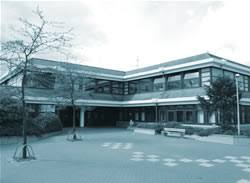 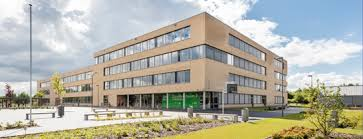 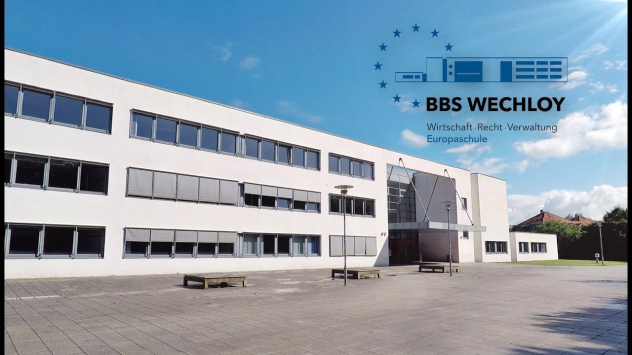 BZTG
Holzwerkstatt
Metallwerkstatt
Fahrzeugwerkstatt
Bauwerkstatt
Farbwerkstatt
Gestaltungsraum
BBS 3
Küche
Backstube
Soziales
Frisörsalon
Pflanzen
Stoff und Textil
Pflegewelt
BBS Wechloy
Verkaufswelt
Lernlager
Finanzwelt
Sport- und Fitnesswelt
Wohnwelt
Berufe in der Wirtschaft
LOT, wie wird gewählt?
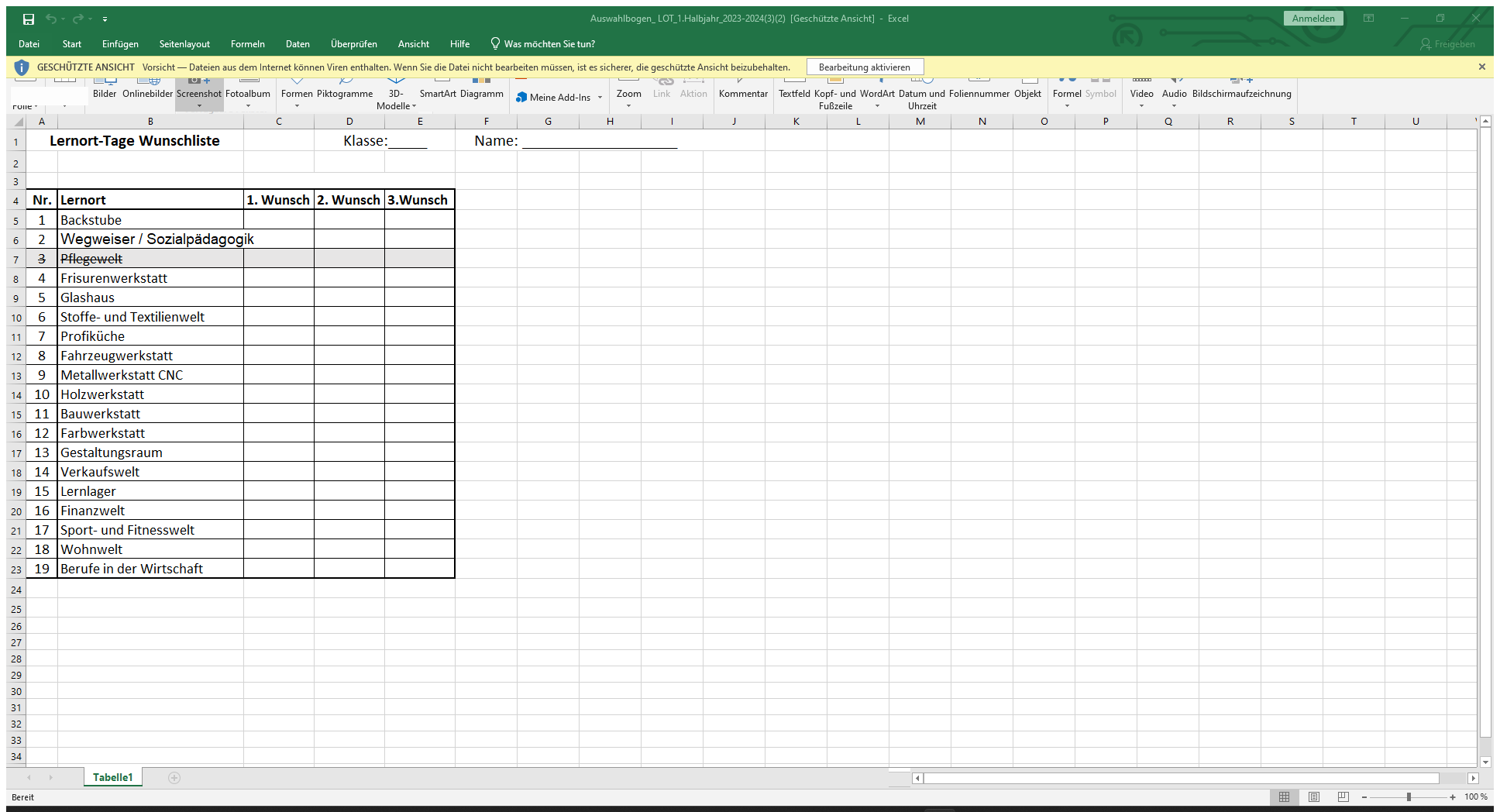 Die Schüler*innen erhalten ein Padlet mit der Beschreibung der Angebote. Dann wählen sie ihre drei Wunschbereiche.

Hier findet eine Priorisierung statt: Der 1. Wunsch ist der wichtigste.
Es ist nicht garantiert, dass immer alle Wünsche erfüllt werden können. 

Das Halbjahr wird in drei Teile unterteilt – in sogenannte Module.
Der 1. Wunsch startet nicht automatisch mit dem 1. Modul.
Beispielhafter Ausschnitt aus dem Padlet
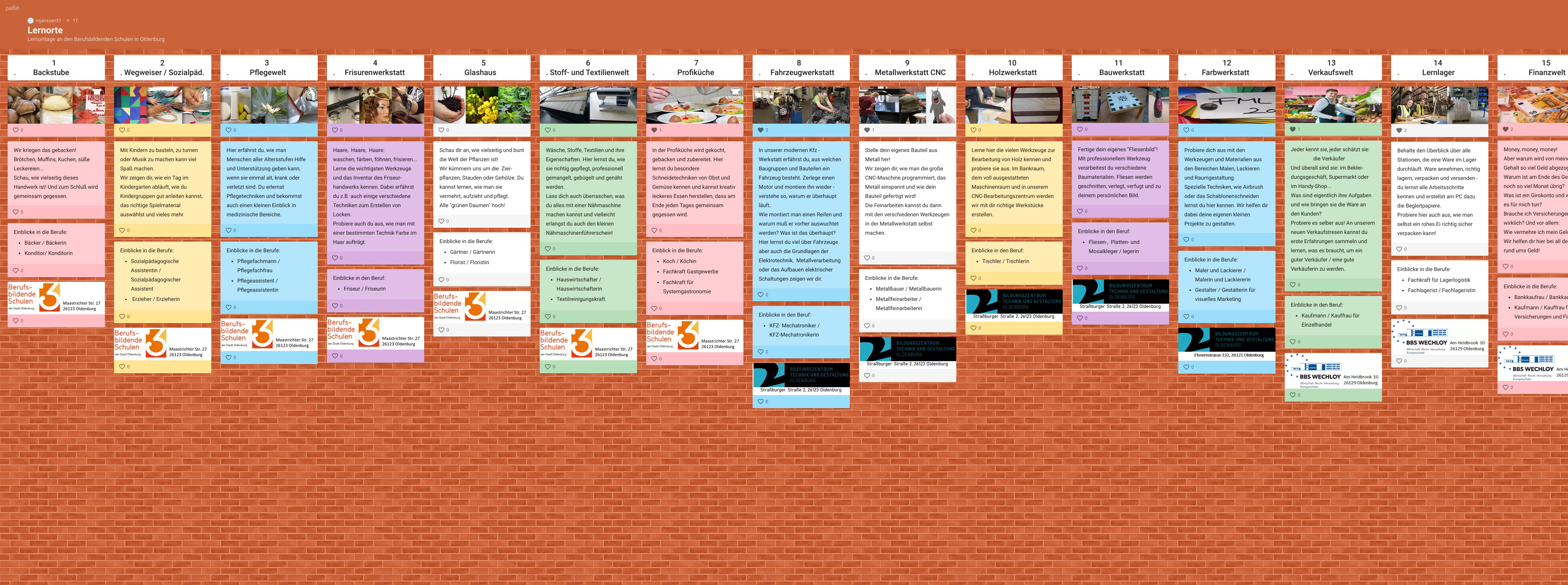 LOT, was muss man mitbringen?
Die SuS müssen eine Ringmappe mitnehmen, leere Blätter und etwas zum Schreiben. Die Mappe muss folgende Unterlagen enthalten.
LOT-Pass 
Schüler*innen erkennen wann ihr neues Modul startet.
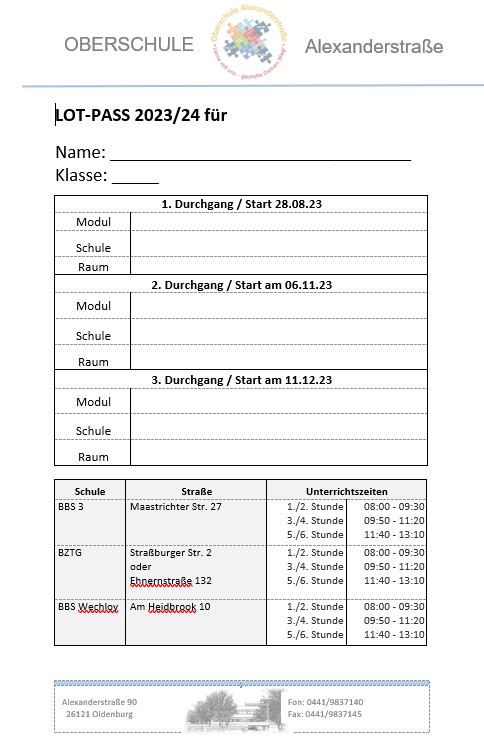 Adressen, Räume, Wegbeschreibung
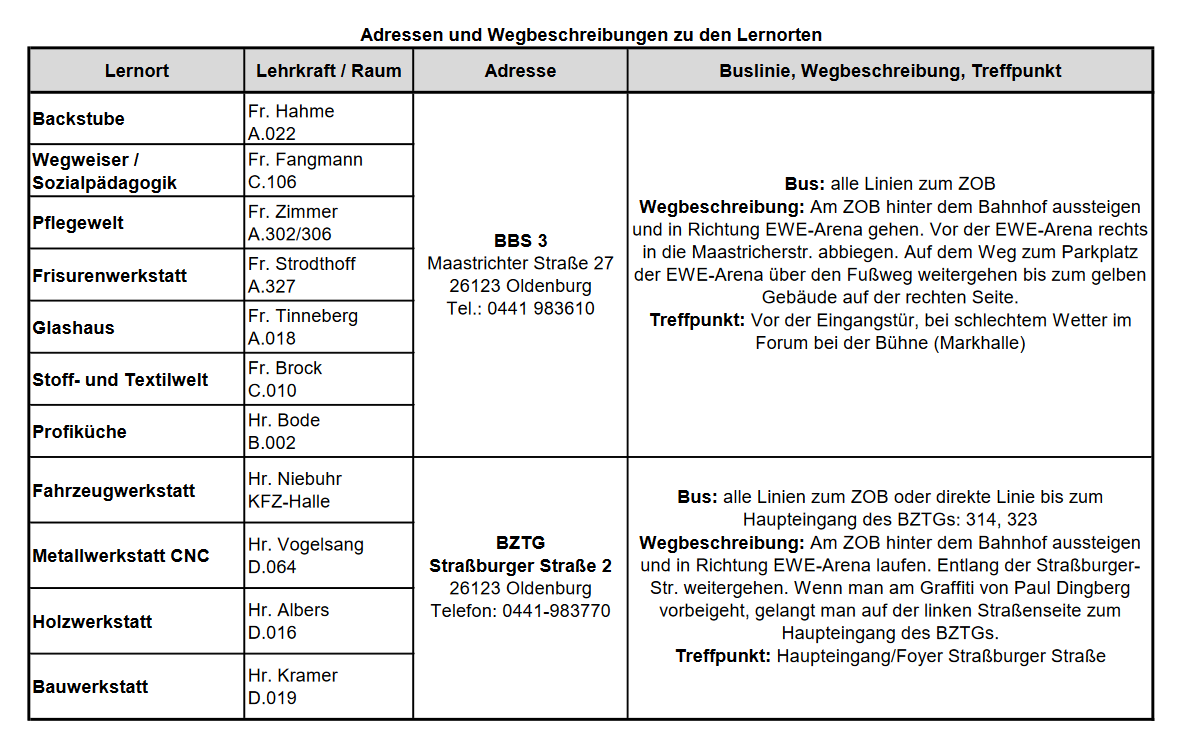 Was muss noch in die Mappe?
Infos zu den Modulen
Infos zu den Modulen
Tagesberichte
Über jeden Tag soll ein kurzer Bericht verfasst werden.
In einigen Modulen herrschen Vorschriften, die die Schüler*innen beachten müssen.
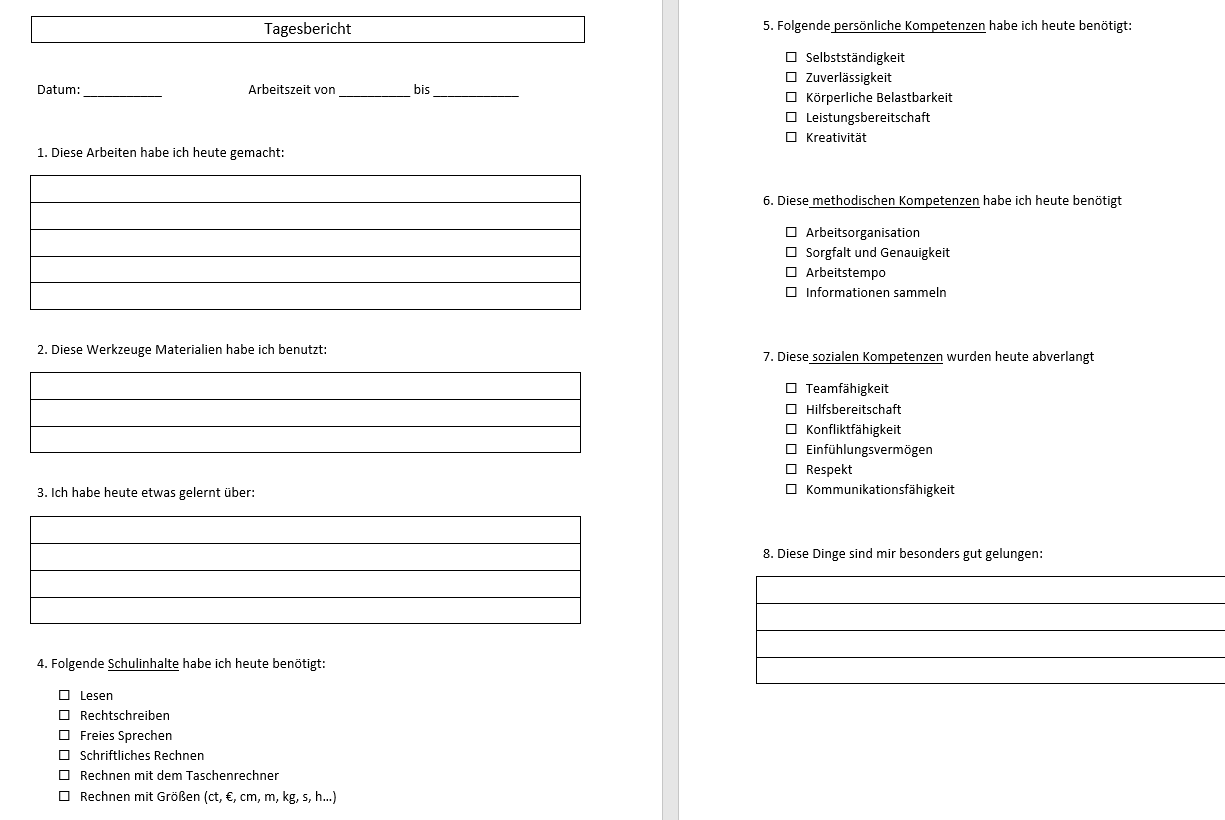 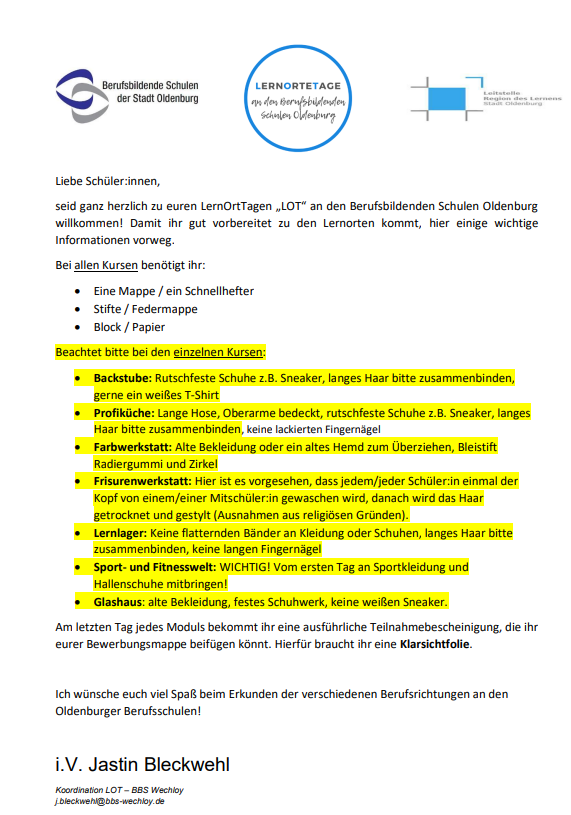